Medicatie oog-oor-neus
April 2015
E. Flink©
Oogdruppelen
Zie filmpje in de wiki
Oogzalven
Idem.
Halve centimeter zalf in gootje.
Oordruppelen
Buitenzijde oor schoonmaken
Druppels op lichaamstemperatuur
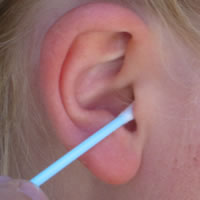 Liggen 
Oorschelp:achter-boven  trekken om de gehoorgang recht te maken
In gehoorgang druppelen
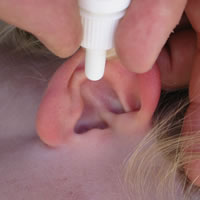 10 minuten liggen
Af en toe:
druk op oorklepje
……
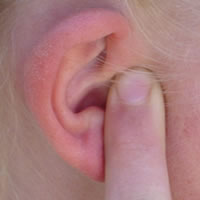 -……. en trekken aan gehoorschelp.

Voor pompen van
druppels in oor
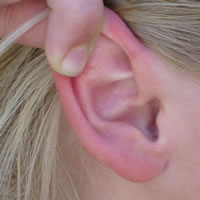 Neusdruppelen
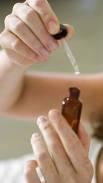 Neus snuiten, niet krachtig, anders neusslijmvlies kapot.
Hoofd achterover
Druppelen
Hoofd voorover en snuiven
Niks aanraken met pipet, anders afspoelen met schoon water
Neusspray
1e keer gebruik, controle.
Hoofd recht op
Tuit in neusgat brengen
Ander neusgat dicht houden
Spray en snuif te gelijk
Tuit afspoelen met lauw water
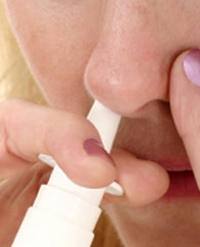 Overzicht aandoeningen en behandelingen en filmpjes:
http://www.oogdruppelen.nl/   
 
http://www.oogziekenhuis.nl/artikelen/hulpmiddelen-oogdruppelen.html
Elke patiënt heeft zijn eigen flesje, tube,….!!